Создание инклюзивного творческого пространства на примере регионального фестиваля-конкурса «Вера. Надежда. Любовь.»
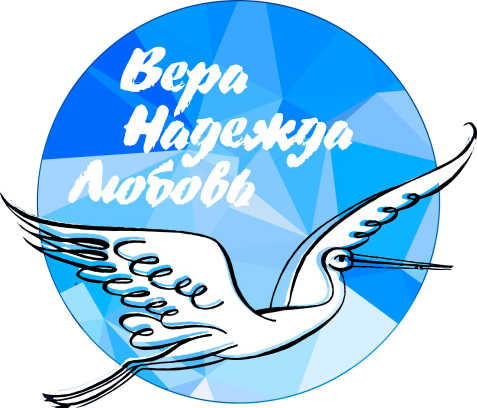 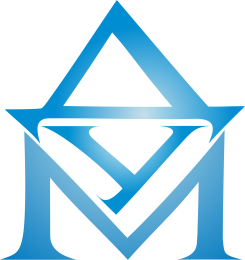 Громова Вера Владимировна, 
Караваева Ирина Михайловна
Педагоги-организаторы отдела социально-культурной работы ГБНОУ Дворца учащейся молодежи Санкт-Петербурга
Фестиваль инклюзивного художественного творчества «Вера. Надежда. Любовь.»
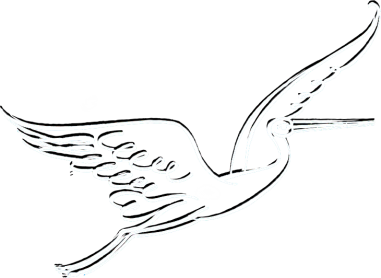 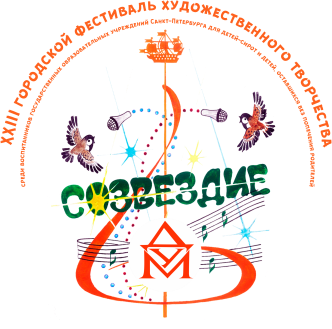 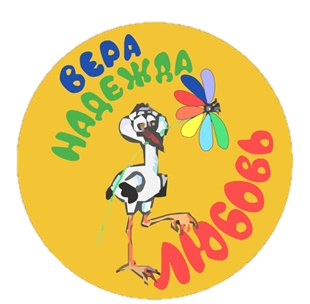 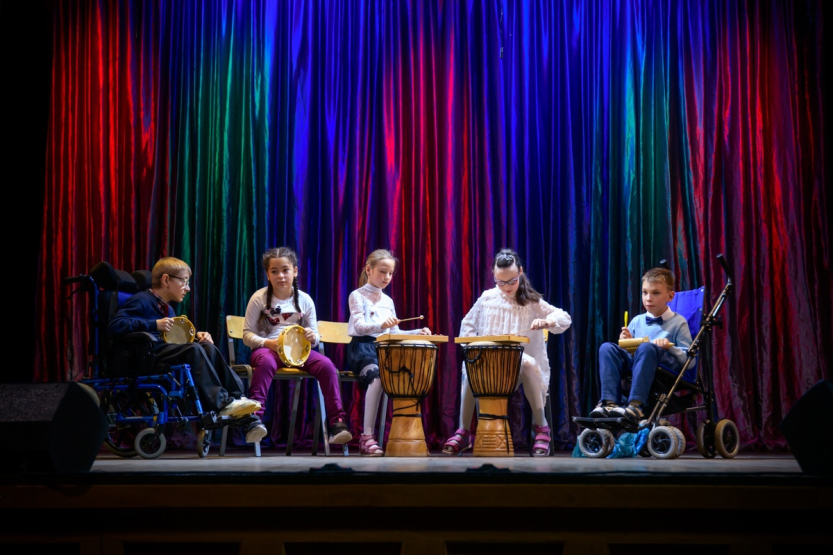 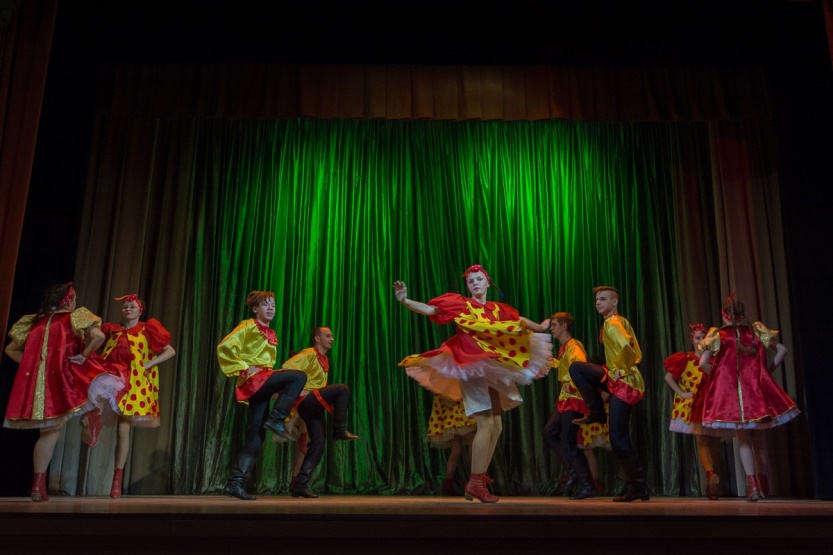 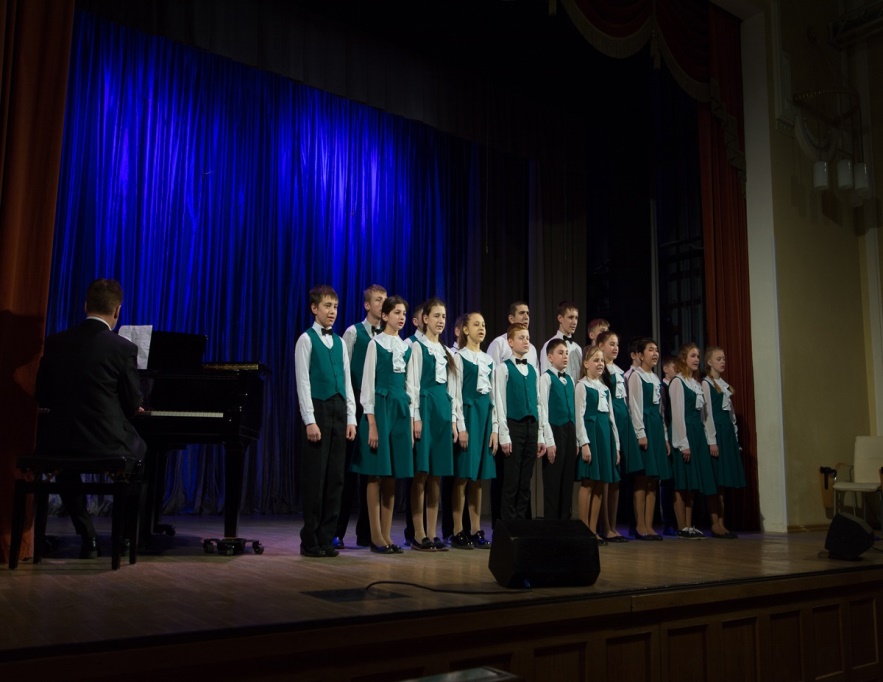 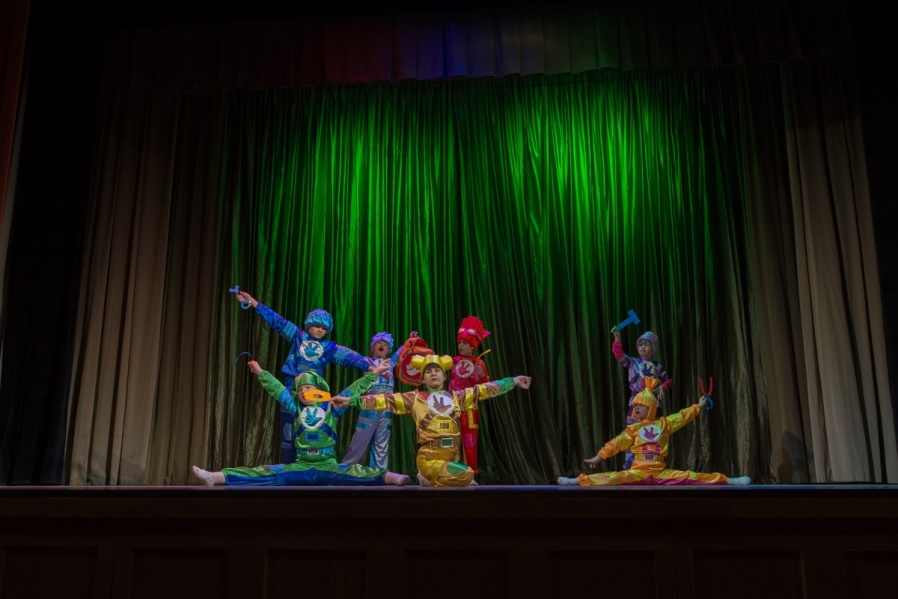 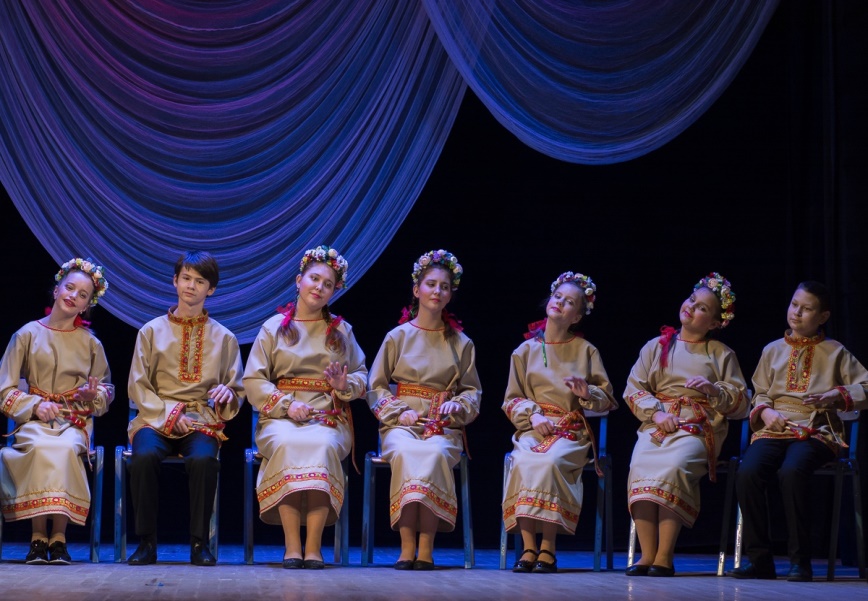 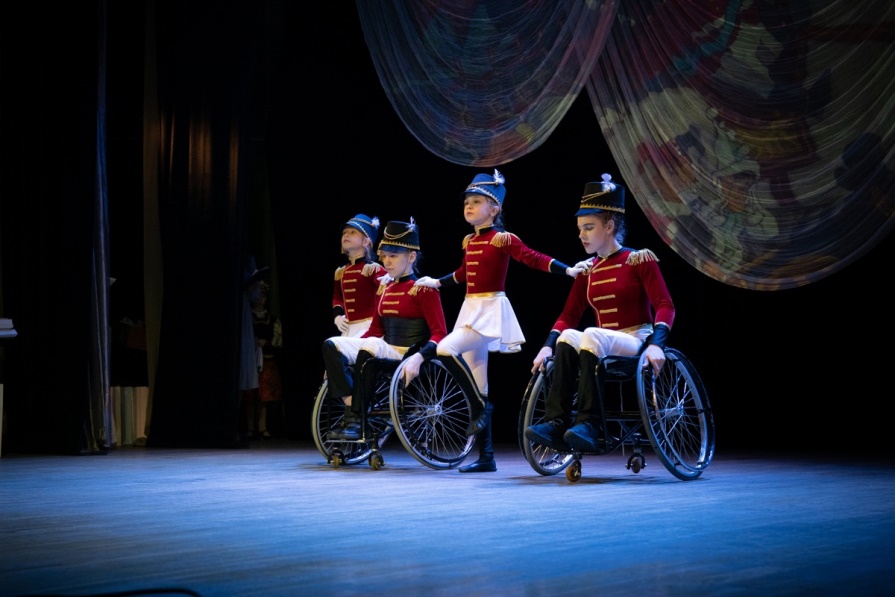 8 конкурсов25 номинации
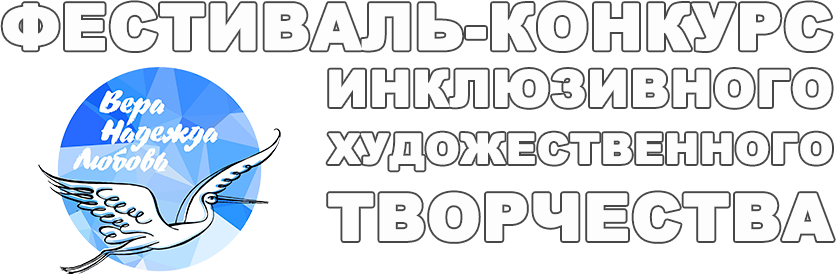 В течение всего учебного года участники имеют возможность разносторонне проявить себя в любом творческом направлении:
Конкурс декоративно-прикладного искусства;
Конкурс инструментального искусства;
Конкурс хореографических коллективов;
Конкурс видеотворчества;
Конкурс эстрадного вокального искусства;
Конкурс академического вокального искусства;
Конкурс театральных коллективов;
Литературный конкурс.
В конкурсах Фестиваля принимают участие учащиеся государственных общеобразовательных учреждений, реализующих адаптированные образовательные программы для детей с ОВЗ, и воспитанники центров содействия семейному воспитанию. 
Возраст участников с 7 до 18 лет (включительно). 
Для детей, находящихся на домашнем обучении, предусмотрена заочная форма участия в литературном конкурсе, конкурсе видеотворчества и декоративно-прикладного искусства.
– поменял статус,стал  региональным
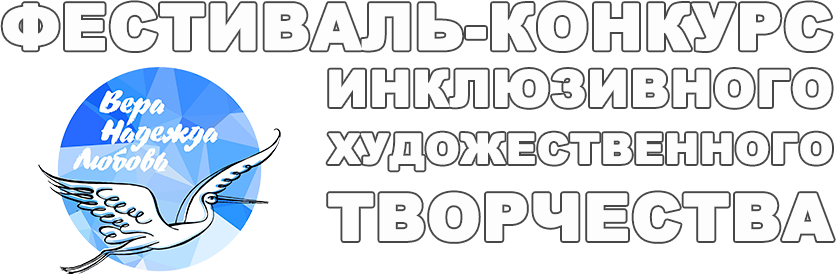 Участники направляют в оргкомитет Фестиваля заявку и видеозапись конкурсного номера. 
Экспертная группа конкурса (один или несколько членов жюри конкурса и представители оргкомитета) определяет конкурсантов для их дальнейшего участия в очном этапе. 
Конкурсанты, не прошедшие в очный тур, награждаются Сертификатами за участие.
Заочный тур
Конкурсанты, допущенные Экспертной группой для дальнейшего участия в очном этапе, представляют свои выступления на сцене концертного зала ГБНОУ ДУМ СПб в присутствии всех членов жюри. 
Из числа конкурсантов очного тура общим решением Жюри определяет: участников, лауреатов и победителей конкурса.
Прежде чем отправить заявку на тот или иной конкурс фестиваля – учреждение проводит внутренний конкурс школы на выявление лучших конкурсантов. 
Выбранные учреждением конкурсные номера и станут участниками конкурсов регионального фестиваля.
Отборочный тур
Очный тур
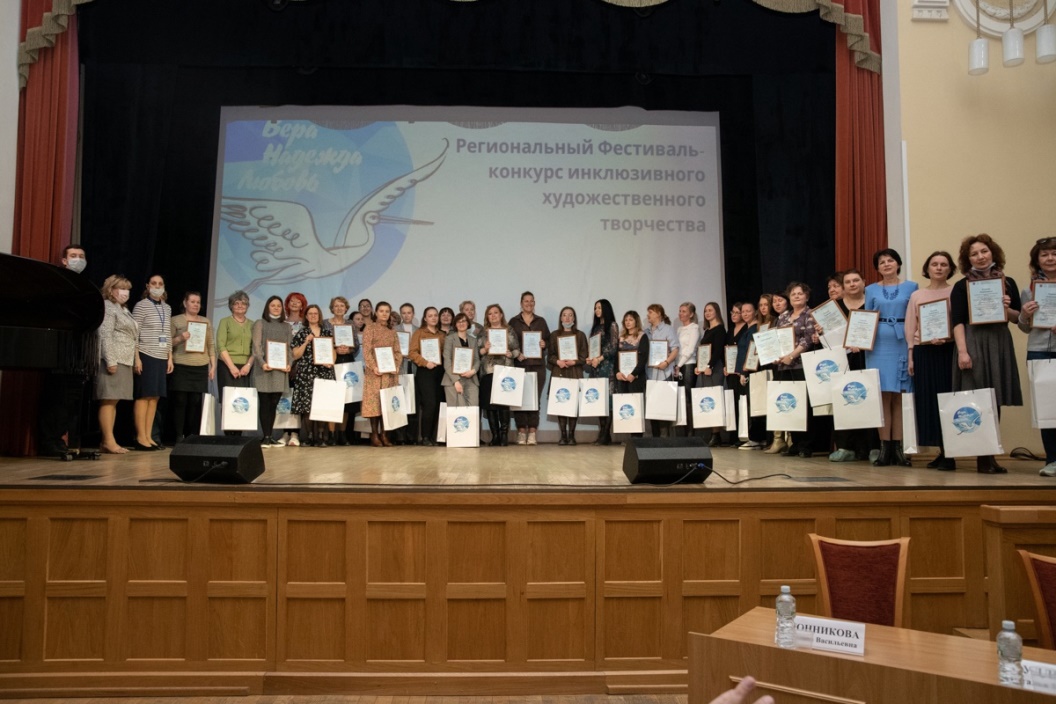 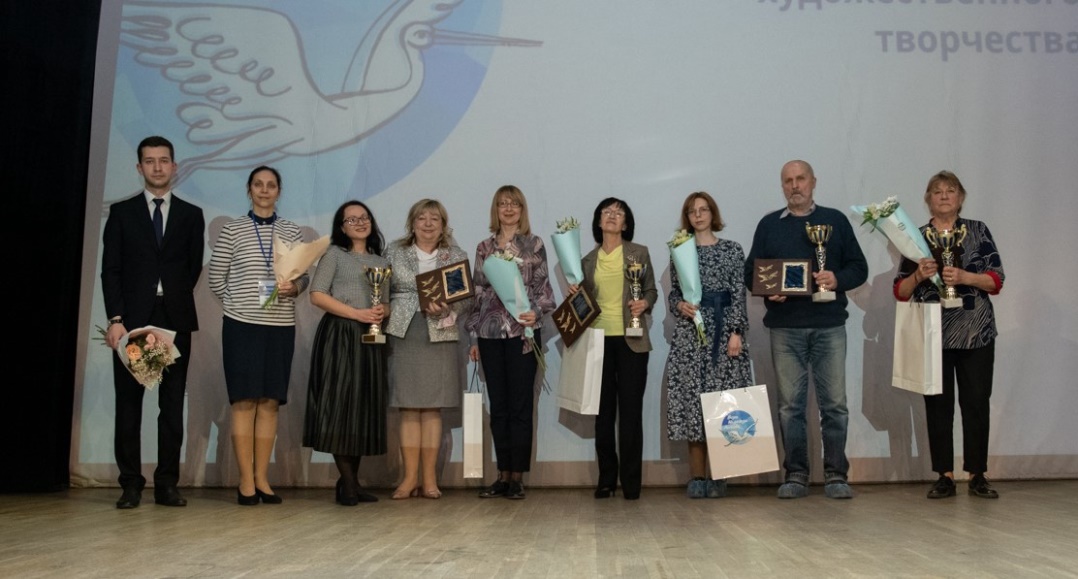 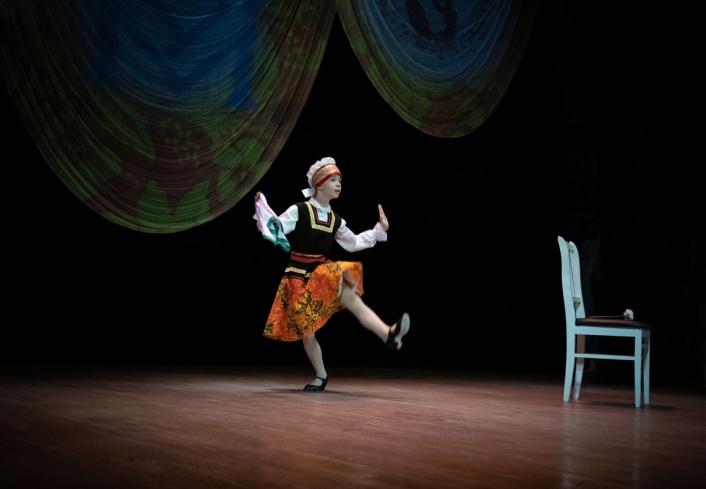 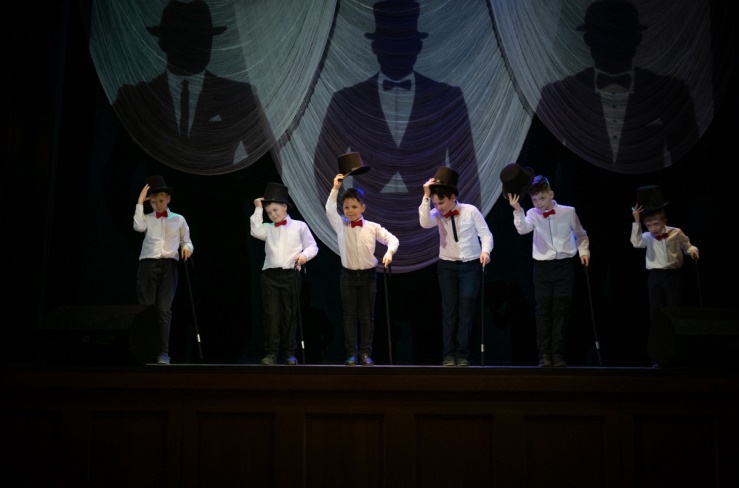 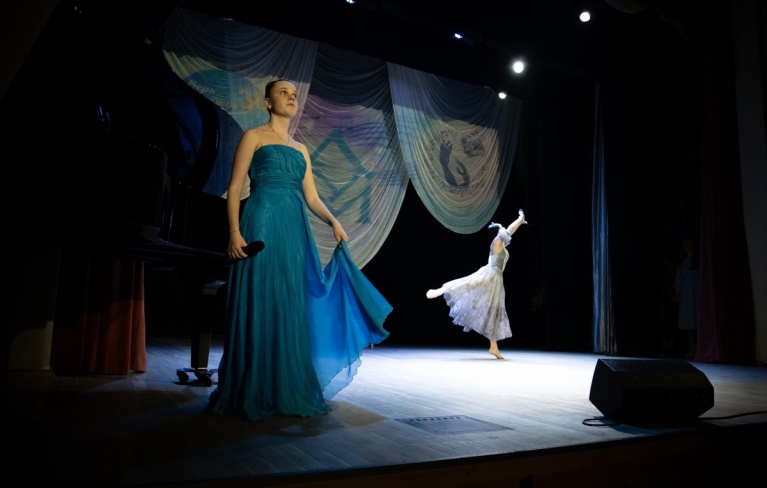 – в конкурсах нет     проигравших!
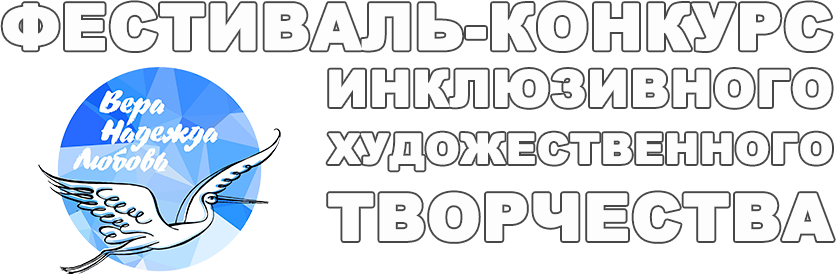 В конкурсах Фестиваля нет традиционной системы оценки участников и подведения итогов,           т.е. I, II и III мест.  
Конкурсанты оцениваются по трем категориям: Участник, Лауреат и Победитель. 
Это позволяет существенно увеличить количество призовых мест.
– в конкурсах нет     проигравших!
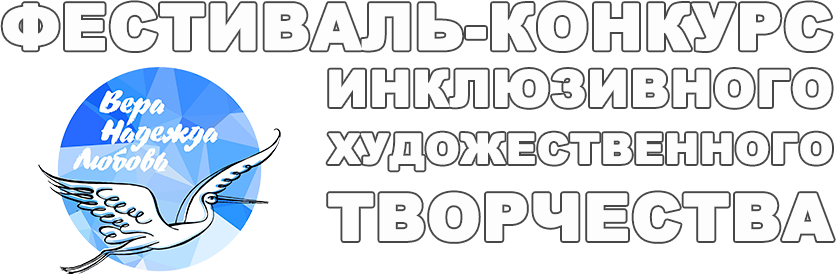 – образовательная     программа
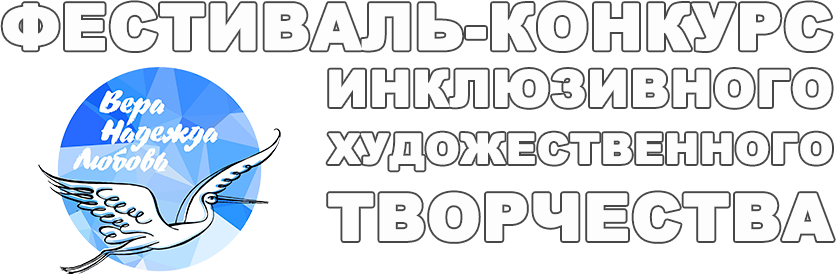 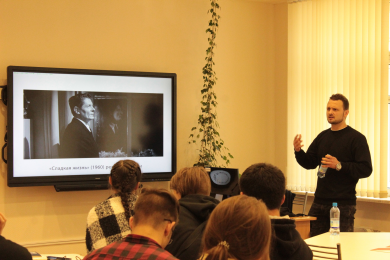 В рамках  образовательной программы Фестиваля для педагогов и руководителей творческих коллективов проходят мастер-классы членов жюри Фестиваля по всем конкурсным направлениям.

В этом году мы провели мастер-классы для участников:
конкурса видеотворчества «Взгляд»: «Камера!Мотор!» с приглашенными спикерами из «Академии талантов», «Кванториума» и молодежного центра «Полярник»
литературного конкурса «Живое слово»: «Комикс.АРТ» с художницей-иллюстратором и автором комиксов.

Планируются:
Мастер-класс по театральному искусству с актерами/режиссерами кукольных театров
Круглые столы с членами жюри Конкурсов
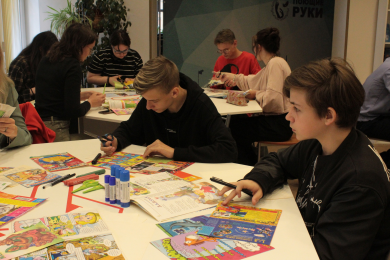 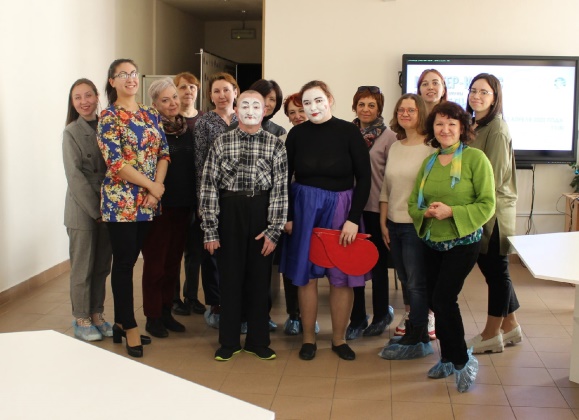 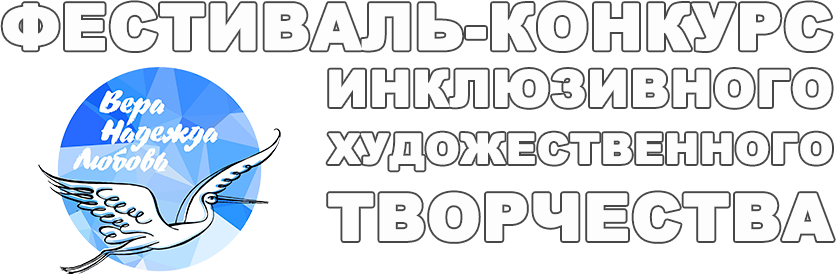 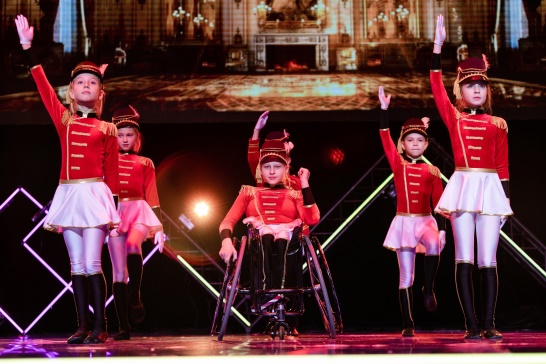 Победители конкурсов Фестиваля могут быть рекомендованы для участия в Большом всероссийском фестивале детского и юношеского творчества, в том числе для детей с ограниченными возможностями здоровья (г. Москва)
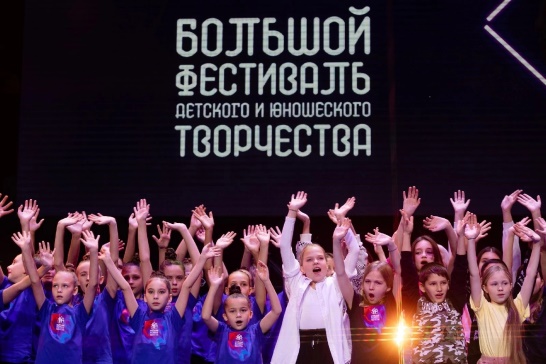 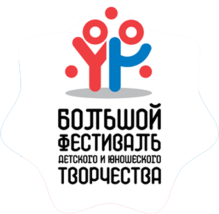 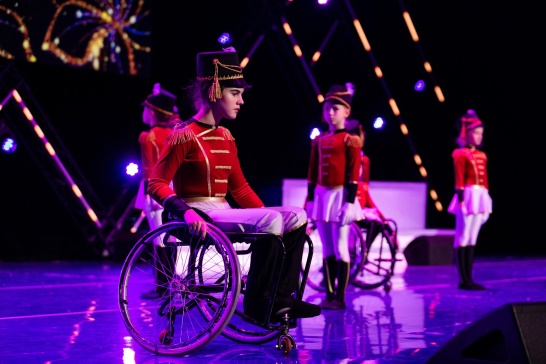 Всероссийский фестиваль инклюзивных театров
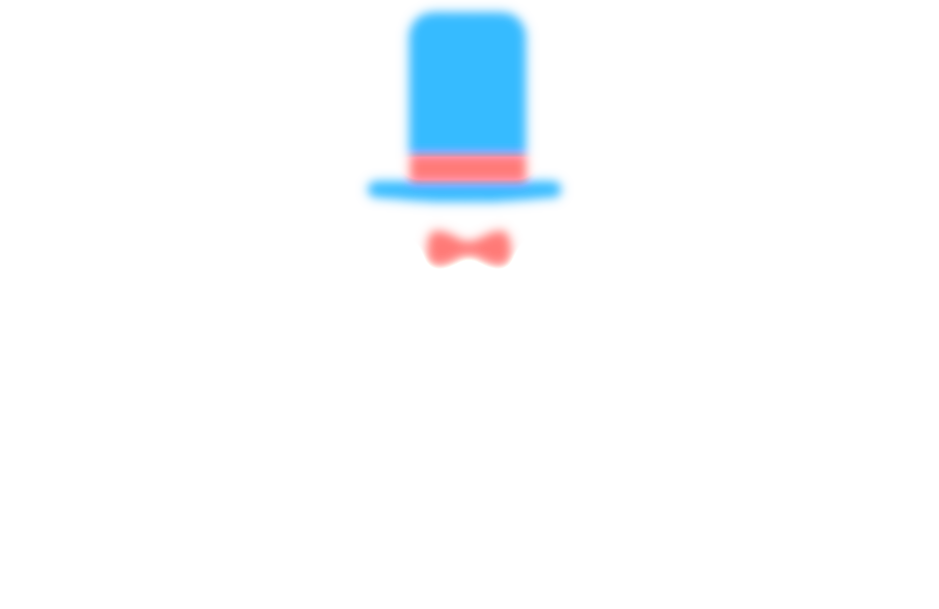 Всероссийский фестиваль танцев 
на колясках
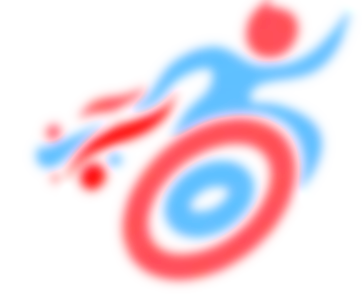 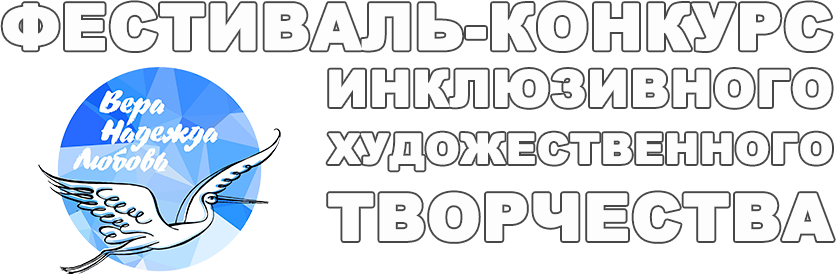 www.dumspb.ru
vk.com/festival_vnl
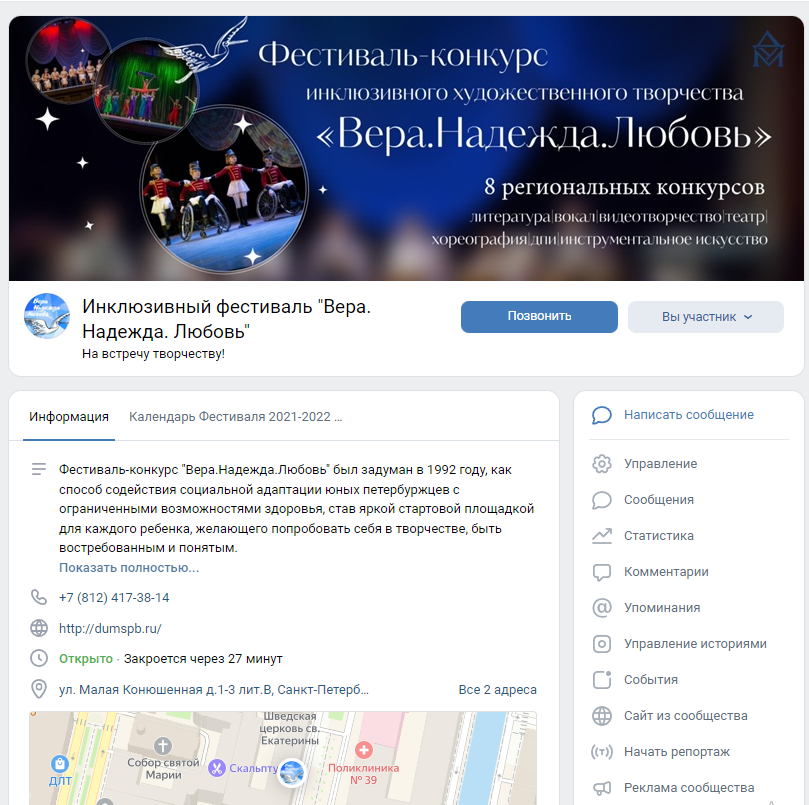 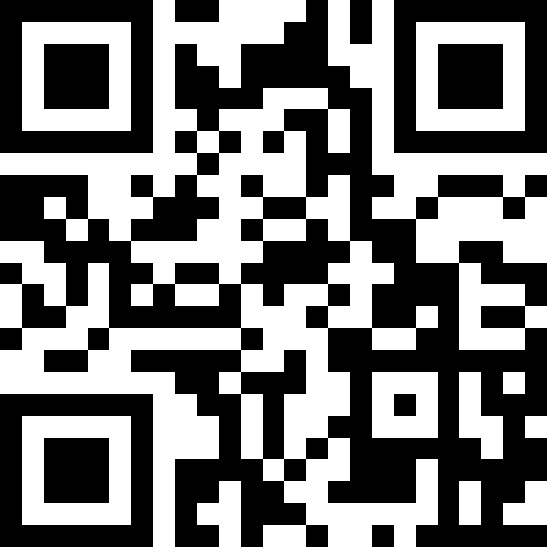 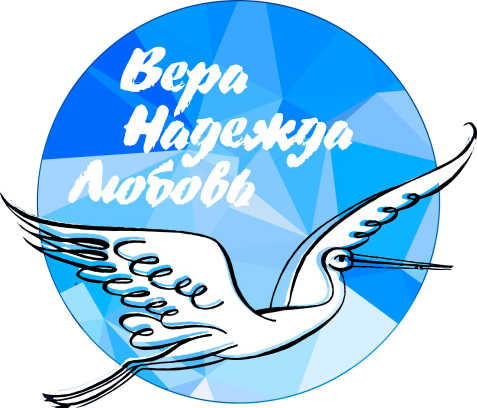 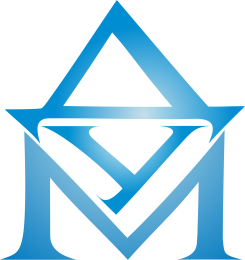 Спасибо за внимание!
Отдел социально-культурной работы ГБНОУ Дворца учащейся молодежи Санкт-Петербурга
191186, СПб, ул. Малая Конюшенная, д.1-3, литера В
Тел.: 8 (812) 417-38-14